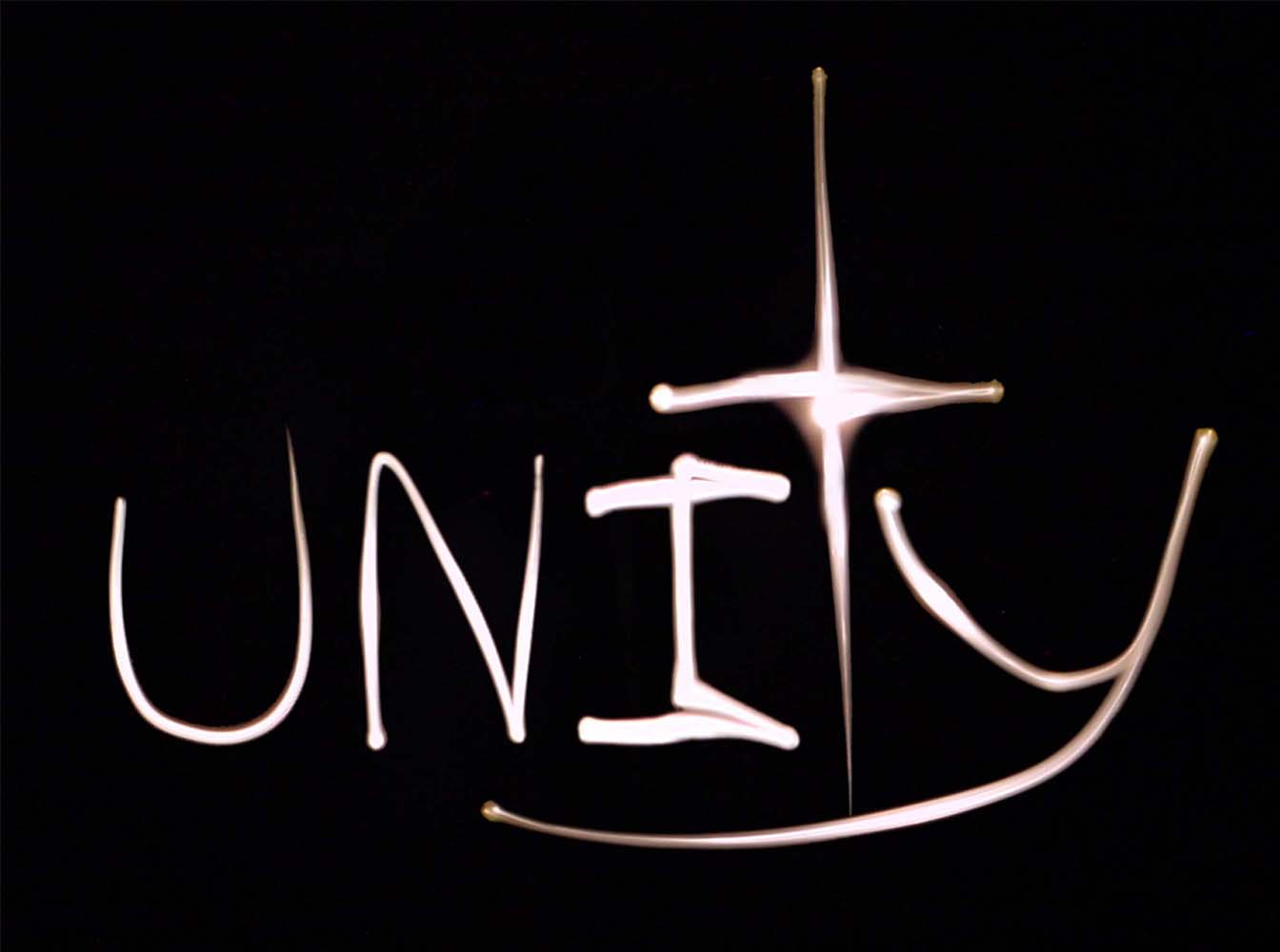 A SERMON SERIES THROUGH THE BOOK OF EPHESIANS
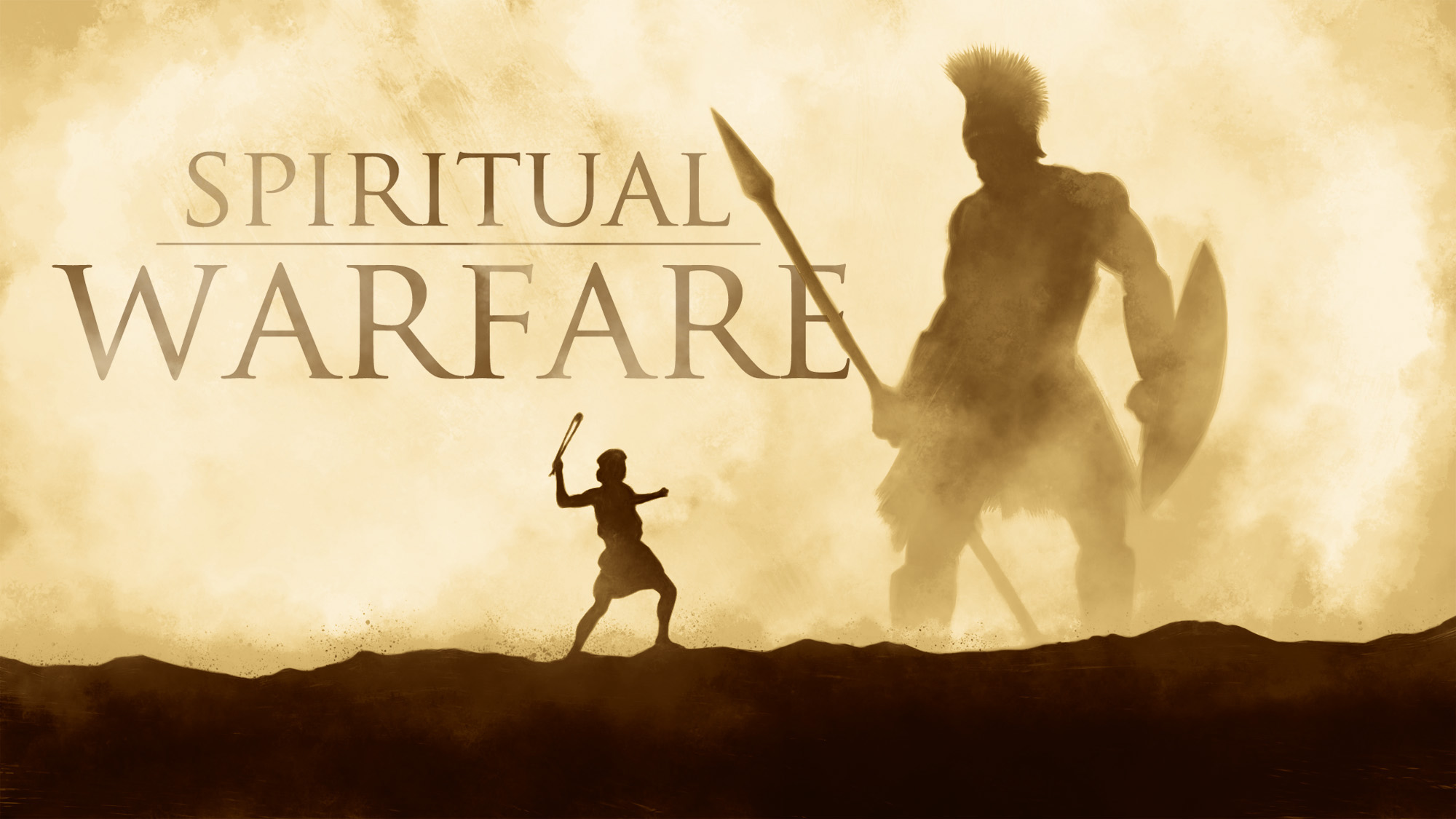 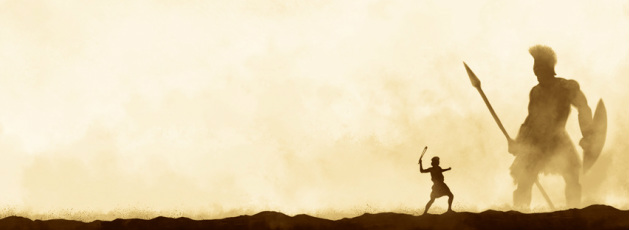 All life is war.
Ephesians 6
16 In all circumstance take up the shield of faith…
Ephesians 6
18 To that end, keep alert with all perseverance…
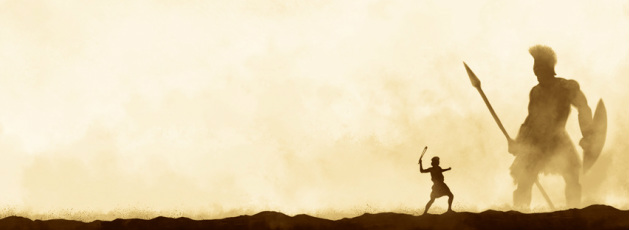 This war is against super-natural forces of evil.
Ephesians 6
12 For we do not wrestle against flesh and blood, but against the rulers, against the authorities, against the cosmic powers over this present darkness, against the spiritual forces of evil in the heavenly places.
Ephesians 6
12 For we do not wrestle against flesh and blood, but against the rulers, against the authorities, against the cosmic powers over this present darkness, against the spiritual forces of evil in the heavenly places.
Ephesians 6
12 For we do not wrestle against flesh and blood, but against the rulers, against the authorities, against the cosmic powers over this present darkness, against the spiritual forces of evil in the heavenly places.
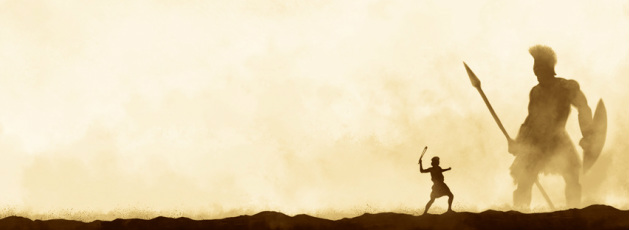 There is a danger of falling in this battle.
Ephesians 6
13 Therefore take up the whole armor of God, that you may be able to withstand in the evil day, and having done all, to stand firm. 14 Stand therefore…
Ephesians 6
13 Therefore take up the whole armor of God, that you may be able to withstand in the evil day, and having done all, to stand firm. 14 Stand therefore…
Ephesians 6
13 Therefore take up the whole armor of God, that you may be able to withstand in the evil day, and having done all, to stand firm. 14 Stand therefore…
Ephesians 6
13 Therefore take up the whole armor of God, that you may be able to withstand in the evil day, and having done all, to stand firm. 14 Stand therefore…
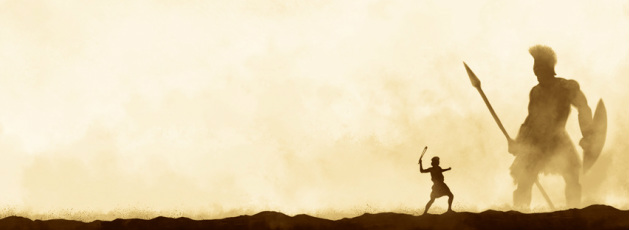 God has supplied all we need for victory.
Ephesians 6
10 Finally, be strong in the Lord and in the strength of his might.
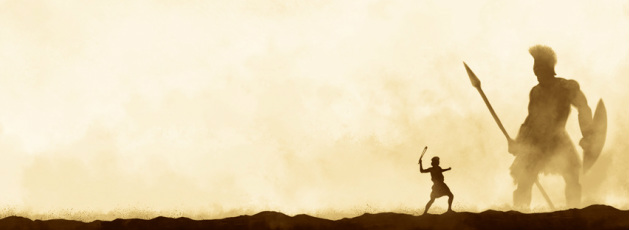 We must use the resources God supplies.
Ephesians 6
11 Put on the whole armor of God, that you may be able to stand against the schemes of the devil.
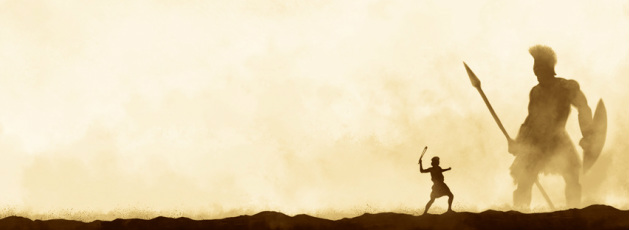 There is strength in numbers.
Ephesians 6
18 To that end, keep alert with all perseverance, making supplication for all the sants…
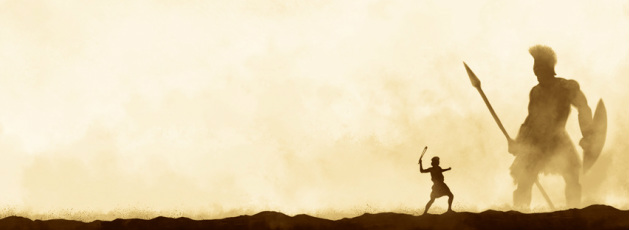 Evangelism is an integral part of spiritual warfare.
Ephesians 6
15 and, as shoes for your feet, having put on the readiness given by the gospel of peace.
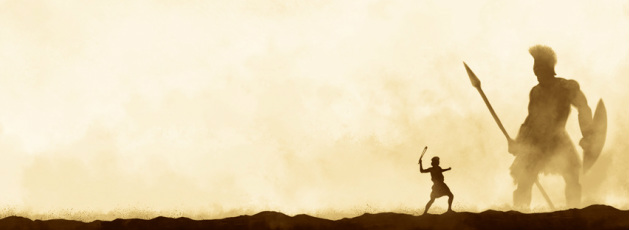 Wake up! This is war!
Put on your armor!
Help your brothers and sisters!
Preach the gospel!